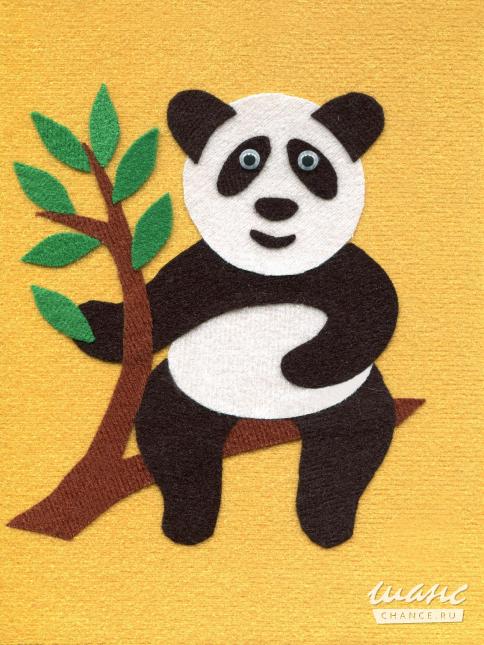 Силуэтное вырезание панды
Урок технологии
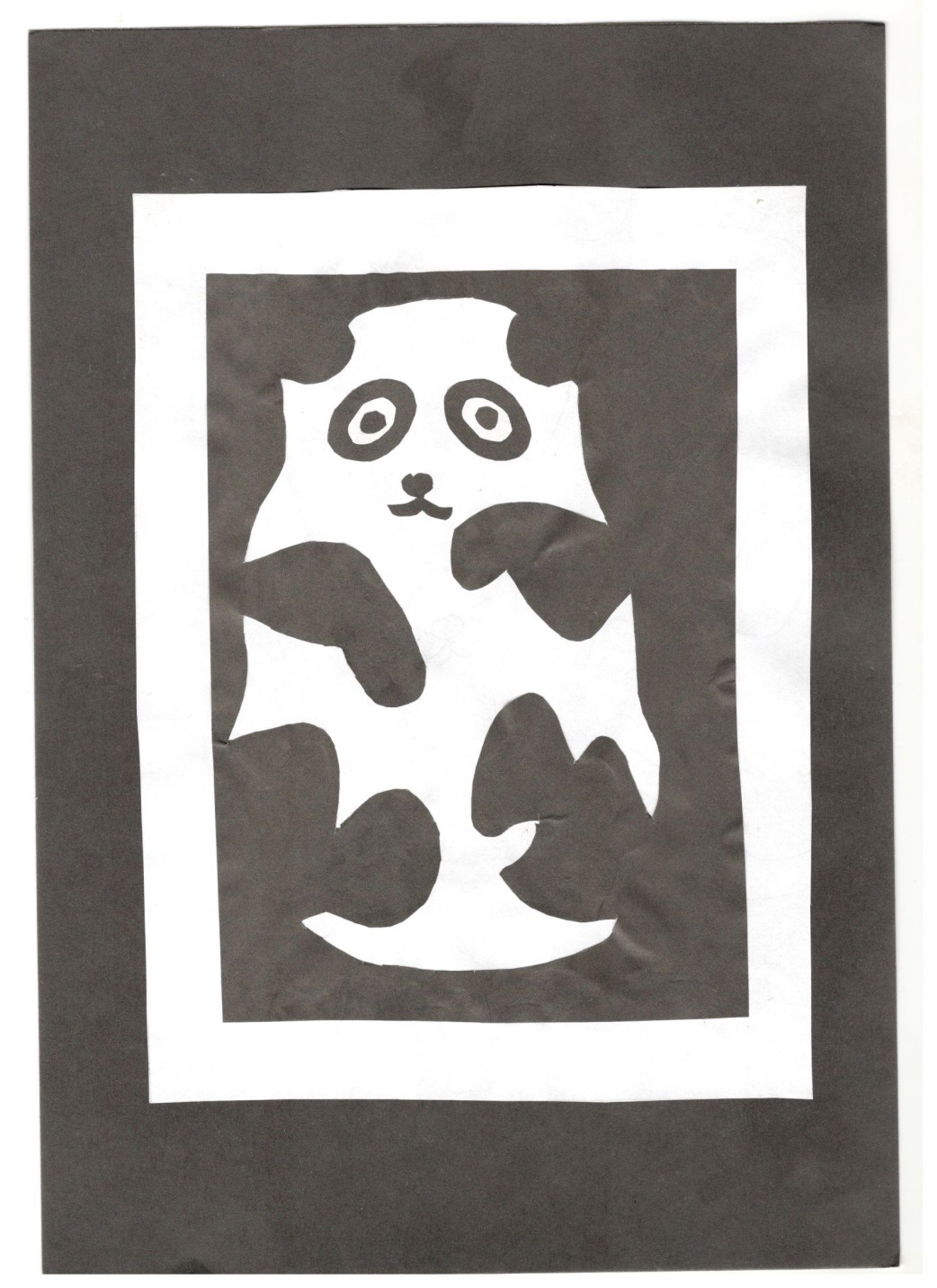 Силуэт – (франц. Silhoutte) – очертание предметы, подобное его тени; плоскостное однотонное изображение фигур и предметов. Силуэты рисуются или вырезаются из бумаги и наклеиваются на фон.
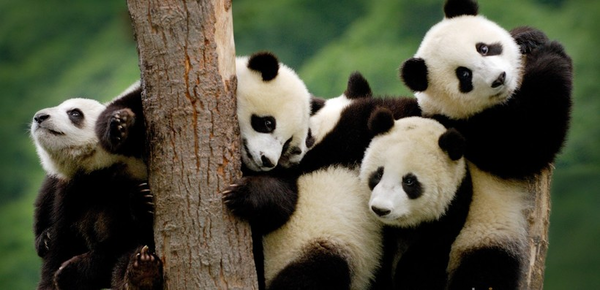 Правила работы с ножницами
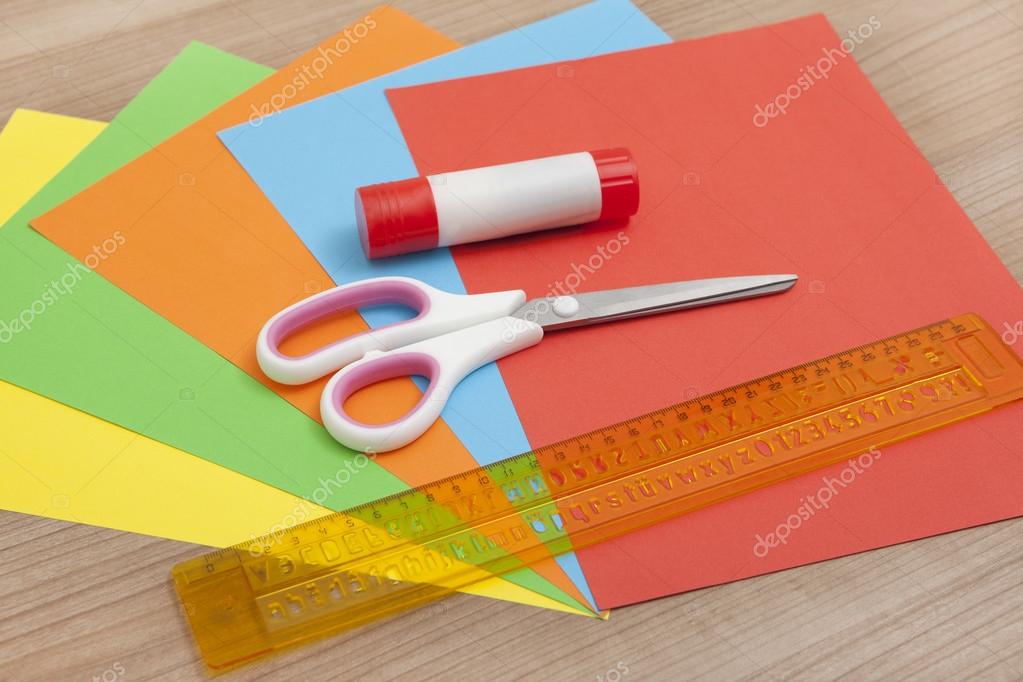 Правила работы с клеем
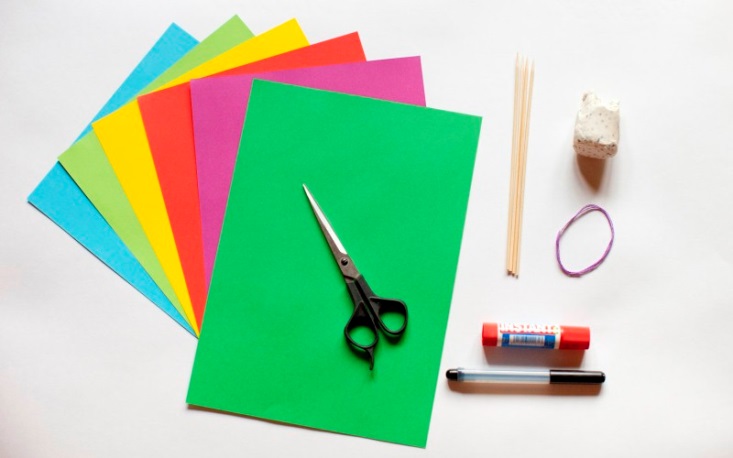